Timing, quality of care, & agency: women’s abortion trajectories & outcomes
Rishita Nandagiri
r.nandagiri@lse.ac.uk@rishie_
Supervisors: Prof. Ernestina Coast & Dr Tiziana Leone
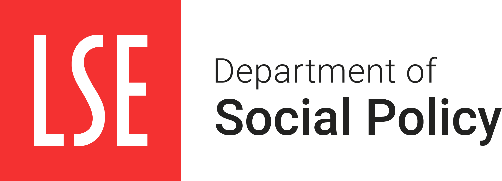 Introduction
Part of larger study investigating women’s abortion and abortion-related experiences. 
 This paper investigates women’s (n=31) trajectories to abortion access, care, & self-described outcomes; in relation to current abortion safety classifications. 
 Women’s trajectories to abortion access & care shape the kind of access & care they receive, impacting safety & outcomes.
Rishita Nandagiri | December 2018
2
Conceptual Framework
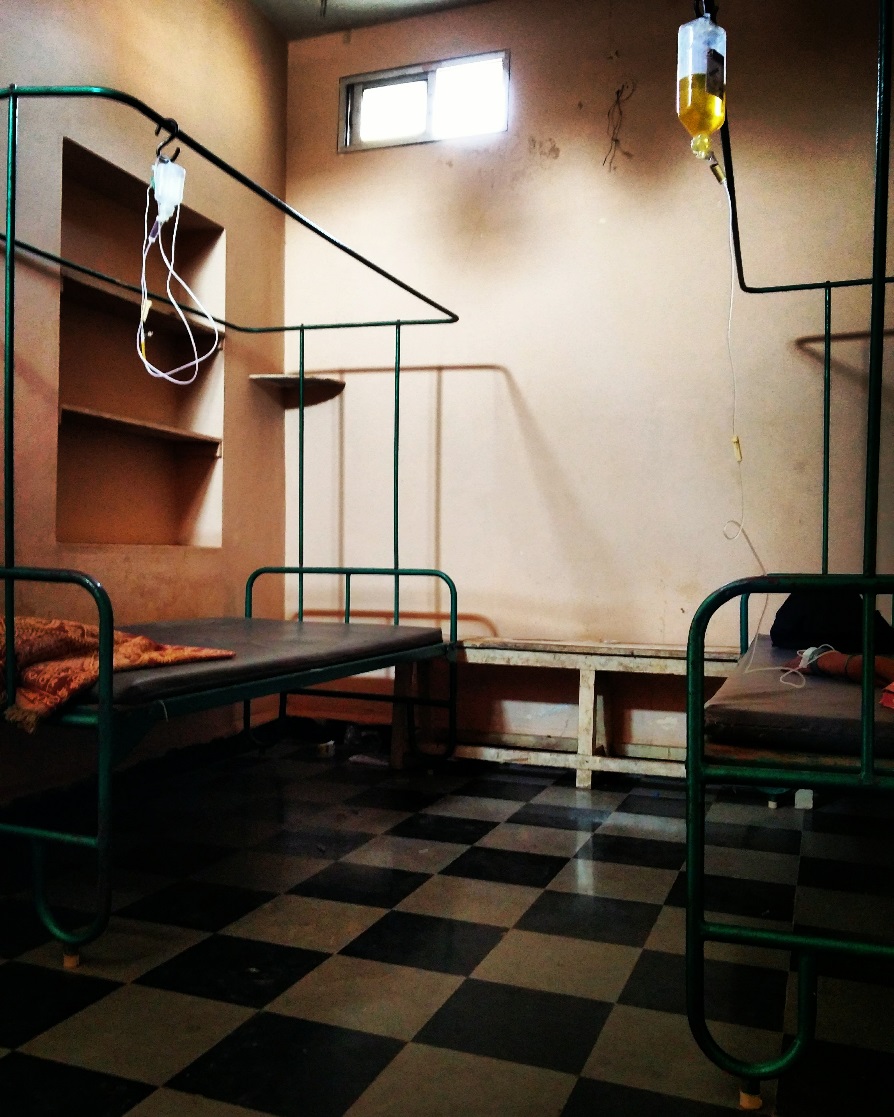 - Women’s abortion care-seeking is non-linear, complex, & involves multiple steps. 
- Influenced by knowledge of laws/methods, abortion stigma, social support, disclosure/secrecy. 
- Coast et al.’s (2018) socio-ecological model accounts for the multiple, intersecting levels & domains affecting access
Rishita Nandagiri | December 2018
3
Abortion Context
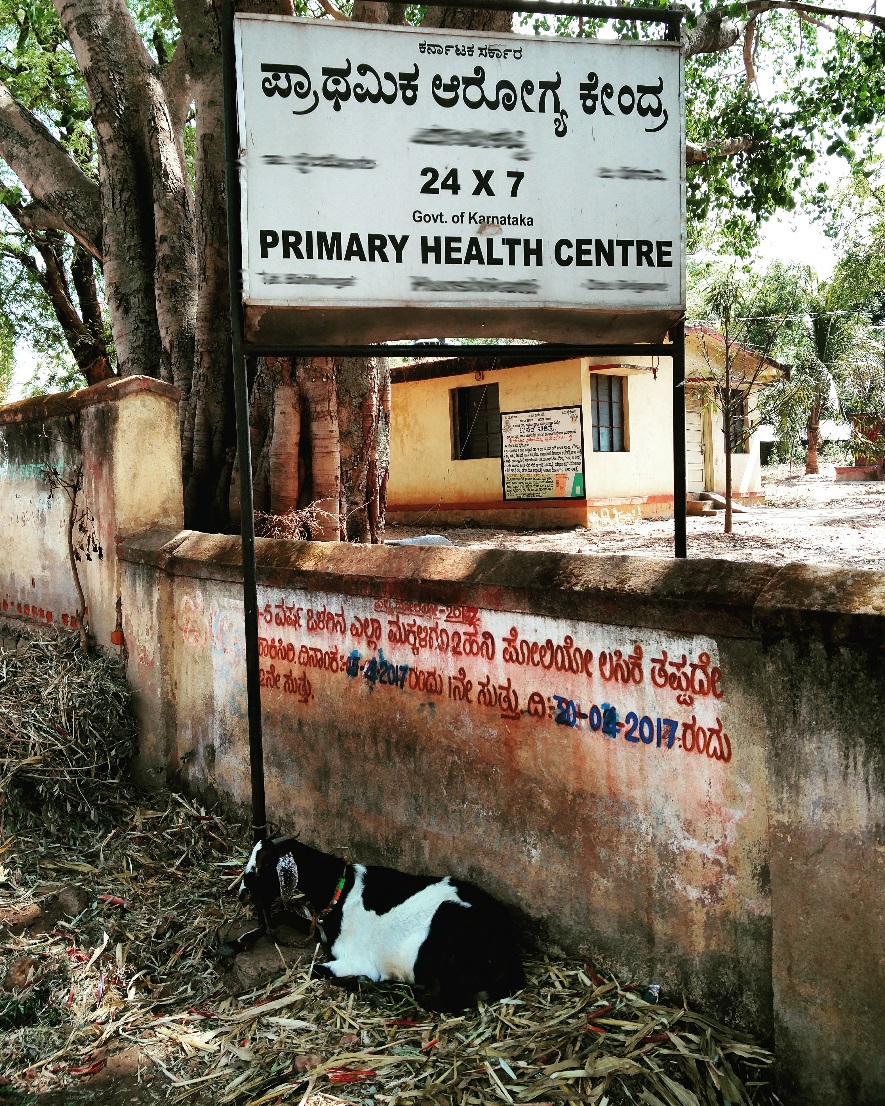 - MTP Act (1971) – available under  broad grounds. 
- Only trained & registered practitioners and specialists, in registered or authorised clinics permitted to provide abortion services. 
- Medication abortion (MA) approved up to 7 weeks*
Rishita Nandagiri | December 2018
4
Methodology
Rishita Nandagiri | December 2018
5
Abortion Method
Rishita Nandagiri | December 2018
6
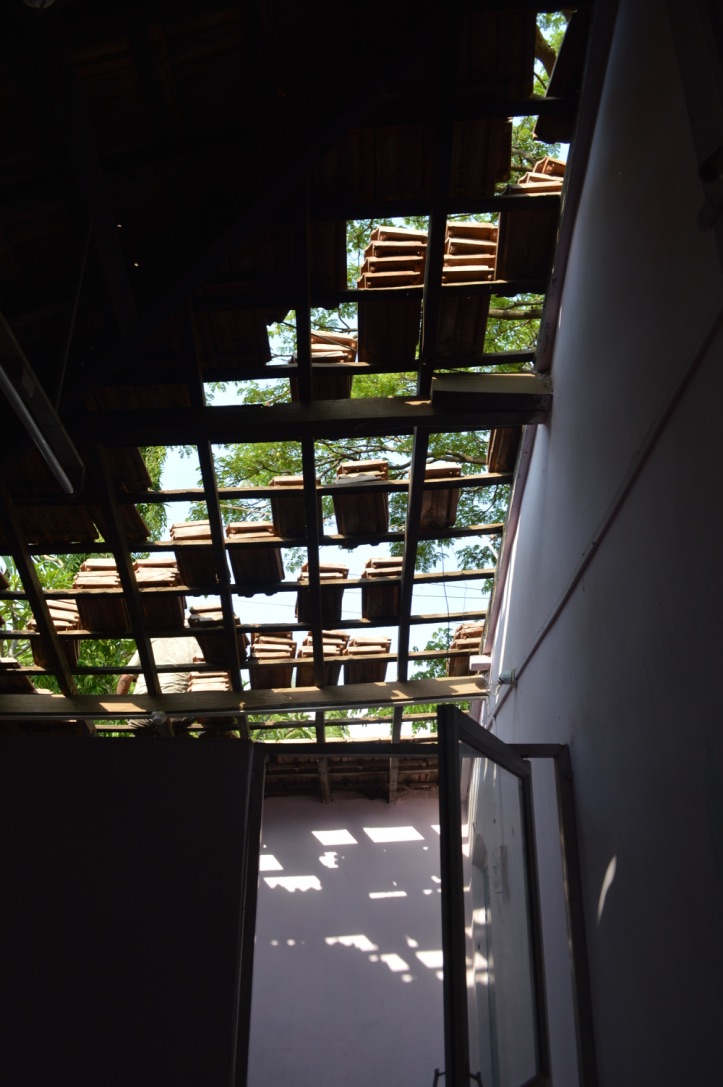 Case Study 1: Pragnya
Age 16, married at 14. One child (18 months) 
 Pregnancy confirmation: six weeks via UPT 
 Abortion obtained: 17 weeks
 Delay: 11 weeks
 Abortion method: D&C, private clinic 
 Self-reported outcomes: Abdominal pain & cramping, pain, nausea, fever, bed rest, disruption to daily routine, reduced physical activity, weakness.
Rishita Nandagiri | December 2018
7
Case Study 2: Qabila
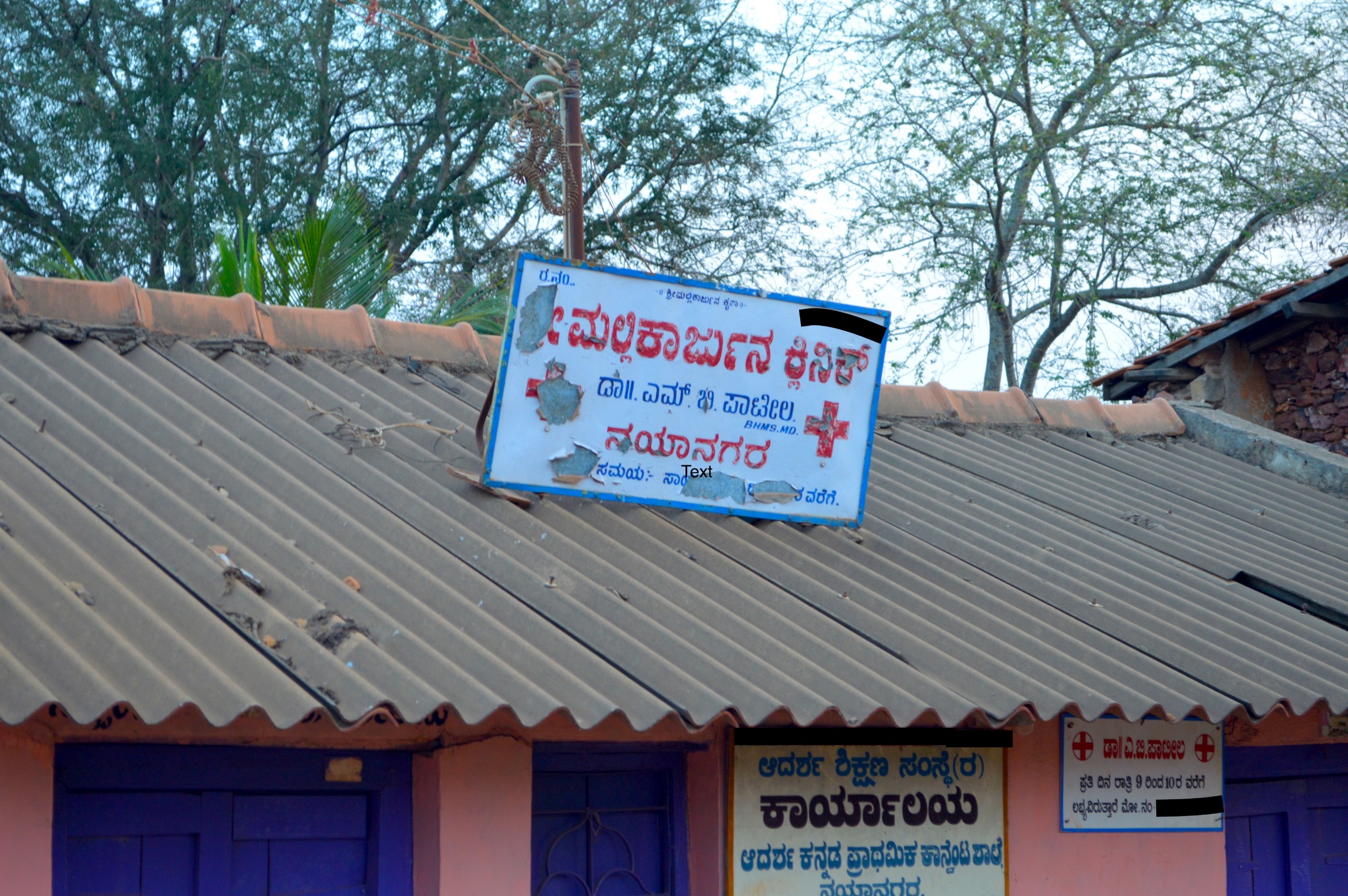 Age: 22, married, one child (11 months). 
 Pregnancy confirmation: six weeks via UPT
 First abortion attempt: seven weeks, MA through untrained provider. Spotting, incomplete abortion
 Delay: 6 weeks
 Abortion obtained: 13 weeks
 Abortion method: D&C, private clinic.
 Self reported outcomes: some bleeding, cramping, & fever
8
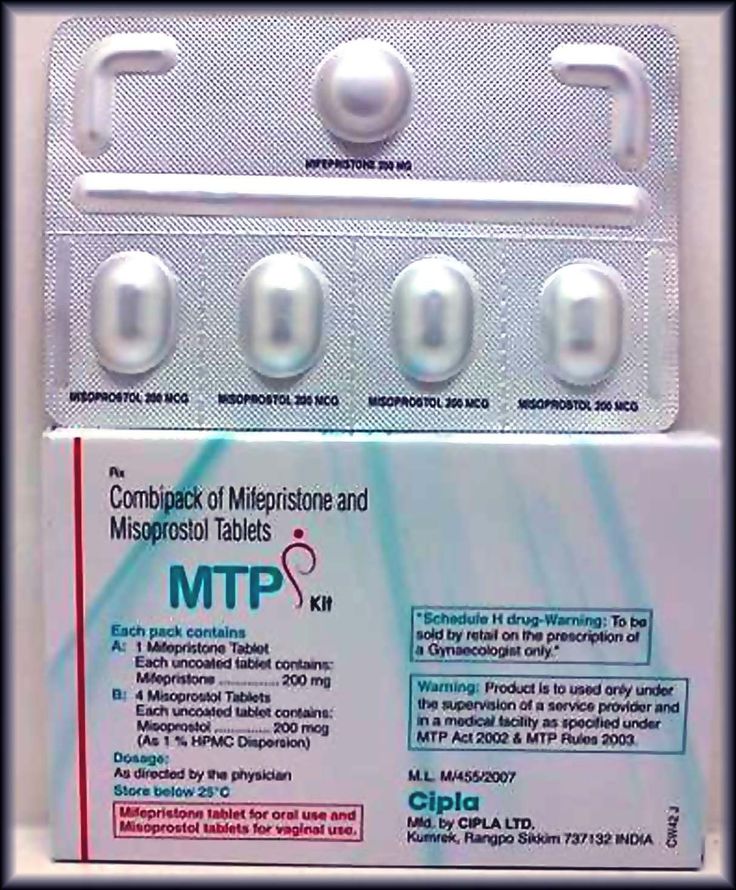 Case Study 3: Janani
Age: ±40, married, three children. 
  Pregnancy confirmation: six weeks via UPT 
  Abortion obtained: seven weeks 
  Abortion method: self-managed MA
  Self-reported outcomes: none
Rishita Nandagiri | December 2018
9
Gestational age
D&C/E
MA formal
MA followed by D&C/E
Self managed MA
Pregnancy Confirmation, Abortion Timing, & Method
Rishita Nandagiri | December 2018
11
Pregnancy Confirmation, Abortion Timing, & Method
Rishita Nandagiri | December 2018
12
Pregnancy Confirmation, Abortion Timing, & Method
Rishita Nandagiri | December 2018
13
Pregnancy Confirmation, Abortion Timing, & Method
Rishita Nandagiri | December 2018
14
Method and Self-Reported Outcomes
Rishita Nandagiri | December 2018
15
Points For consideration
Rishita Nandagiri | December 2018
16
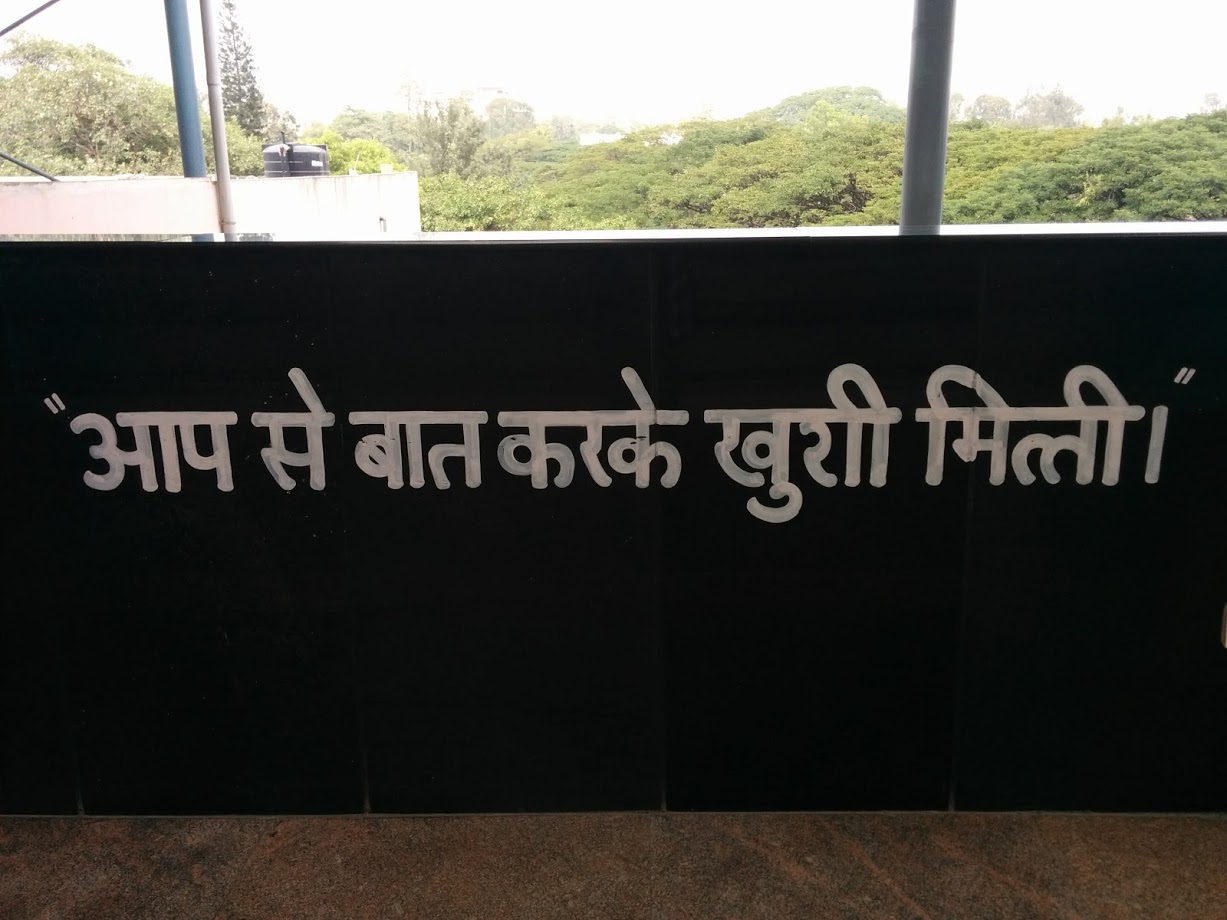 Thank you
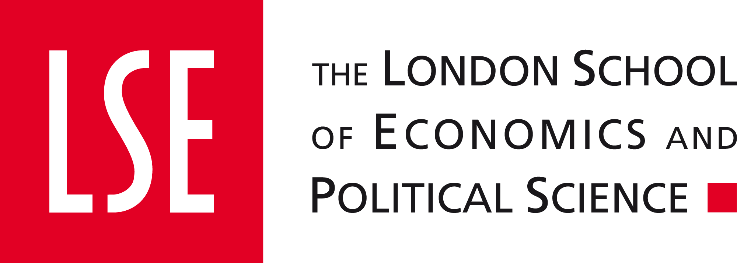 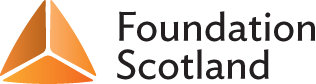 (Hindi): Speaking with you was a pleasure.
Rishita Nandagiri | December 2018
17